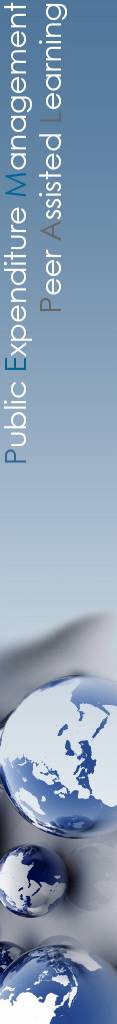 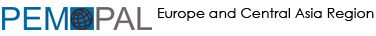 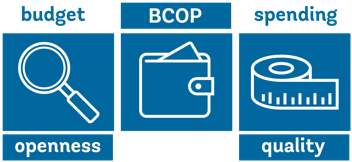 Практикующее бюджетное сообщество (БС) PEMPALРАБОЧАЯ ГРУППА ПО ПРОГРАММНО-ЦЕЛЕВОМУ БЮДЖЕТИРОВАНИЮ И БОР (РГПЦБ)
Результаты обзора бюджетных расходов для стран PEMPAL
Наида Чаршимамович Вукотич
Консультант Всемирного банка
Член Ресурсной группы БС и консультант PEMPAL по стратегическим вопросам
19 мая 2021 г., Ежегодное виртуальное пленарное заседание БС 2021 г.
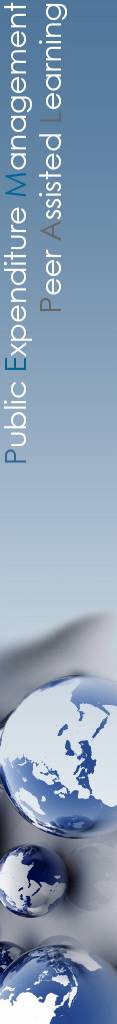 ПЛАН ВЫСТУПЛЕНИЯ
ОСНОВА И МЕТОДОЛОГИЯ ИССЛЕДОВАНИЯ PEMPAL СЕЗОНА 2020/2021 гг., КАСАЮЩЕГОСЯ ОБЗОРОВ БЮДЖЕТНЫХ РАСХОДОВ (ОБР) НА ОСНОВЕ ИССЛЕДОВАНИЯ ДЛЯ СТРАН ОЭСР
РЕЗУЛЬТАТЫ ИССЛЕДОВАНИЯ ДЛЯ СТРАН PEMPAL
Изменения ОБР
Цели и вопросы ОБР
Структура координации ОБР и                                               лица, принимающие решения
Сложности
Связь с бюджетом
Влияние COVID-19

 ПОСЛЕДУЮЩИЕ ШАГИ
Разработка краткого продукта знаний (ПЗ) о тенденциях в сфере ОБР в странах PEMPAL в сравнении с тенденциями, наблюдаемыми в странах ОЭСР
подготовлено на основе 
предыдущей 
презентации для стран
ОЭСР для упрощения понимания участниками
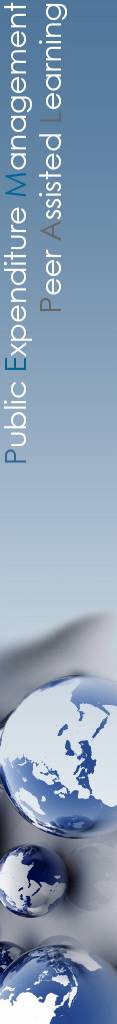 ОСНОВА И МЕТОДОЛОГИЯ ИССЛЕДОВАНИЯ
Цель - получить представление о текущих практических методах, сложностях и планах в сфере ОБР. Возможен сравнительный анализ стран PEMPAL и со странами ОЭСР, а также мониторинг изменений, происходящих со временем (прежние данные об ОБР, использовавшиеся в масштабном ПЗ РГПЦБ, опубликованном в середине 2020 г. Программно-целевое бюджетирование (ПБ) и ОБР: практические методы, сложности и рекомендации).
Источником данных является исследование ОБР,  проведенное среди стран PEMPAL в феврале-марте 2021 г. Анкета в значительной степени основана на анкете, использовавшейся ОЭСР, однако она была скорректирована и расширена с целью отражения специфики систем / практических методов, используемых в странах PEMPAL, а также с целью сбора дополнительной информации в интересах взаимного обучения.
В опросе участвовали 17 стран БС: Армения, Азербайджан, Белоруссия, Босния и Герцеговина, Болгария, Хорватия, Грузия, Косово, Киргизская Республика, Северная Македония, Молдова, Румыния (через ОЭСР), Россия, Таджикистан, Турция, Украина и Узбекистан.
Основные ограничения исследования связаны с тем, что данныеполучены на основе оценок, самостоятельно проведенных странами.Очистка данных производилась в апреле-мае 2021 г., однакобез проведения внешней проверки данных.
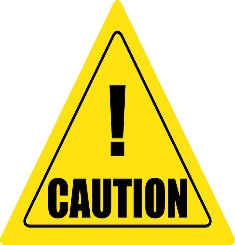 3
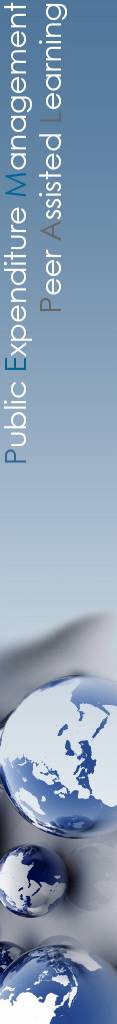 РАЗВИТИЕ ПРАКТИКИ ОБР В СТРАНАХ PEMPAL
Количество стран PEMPAL, проводящих ОБР, возросло с 1 в 2016 г. до 4 в 2018 г. и 8 стран, которые сообщают о проведении ОБР на конец 2020 г. 
В 2016 г. Хорватия была единственной страной, которая провела ОБР в полном объеме. 
В 2018 г. ОБР в полном объеме были проведены Хорватией, Болгарией, Россией и Молдовой. Еще 3 страны сообщили о проведении ОБР международными организациями развития. 
На конец 2020 г. о проведении ОБР сообщили десять стран: 
Россия, Украина, Болгария, Молдова, Узбекистан, Белоруссия, Таджикистан, Хорватия, Северная Македония и Румыния (с учетом того, что обработка данных для Таджикистана и Северной Македонии еще не завершена).
Из этих десяти стран в Белоруссии и Таджикистане обзоры расходов были проведены международными организациями.
4
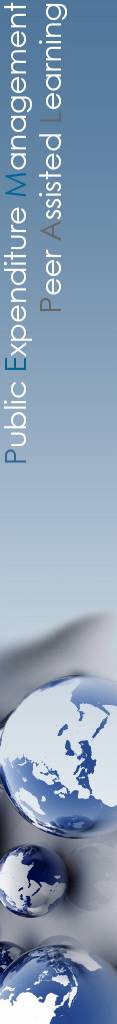 РАЗВИТИЕ ПРАКТИКИ ОБР В СТРАНАХ PEMPAL
Во многих случаях при проведении ОБР странам PEMPAL то или иное содействие оказывали международные организации развития.
 
В целом на данный момент 16 из 17 стран PEMPAL, участвующих в исследовании, сообщают о том, что проводили ОБР или рассматривают возможность их проведения. 
Болгария и Молдова воспользовались содействием международных организаций, однако в них помимо проведения обзоров расходов соответствующими организациями были также  разработаны методологические документы ОБР, в правительстве сформированы внутренние структуры (например, рабочие группы), а также были проведены тренинги по всем вопросам, касающимся ОБР. Болгария также недавно независимо провела еще один ОБР. Международные организации также оказывали содействие и в других странах, таких как Хорватия и Таджикистан, также . 
Из числа стран, которые сообщают о намерениях провести ОБР, в некоторых имеются конкретные планы на этот счет, например:
Азербайджан сообщает о планах по проведению ОБР в сфере образования и государственных инвестиций в 2021/2022 гг.
Турция сообщает о проведении работы по формулированию руководящих принципов проведения ОБР и формированию институциональных возможностей.
Босния и Герцеговина сообщает о планах проведения ОБР после перехода на ПБ в полном объеме в отношении бюджета 2024 г.
Армения сообщает о запланированных обзорах, которые будут проводиться МВФ, после чего будет рассмотрен вопрос о возможной разработке методологии регулярных ОБР государственными органами.
5
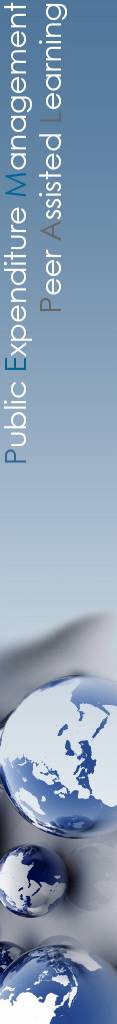 ЦЕЛИ И ТЕМАТИКА ОБР
Акцент на ОБР как на инструменте обеспечения эффективности политики, а не экономии затрат 
Ранжирование задач ОБР по их приоритетности для стран PEMPAL:
Приоритет 1:  Для повышения эффективности в рамках программ и политик. 
Приоритет 3:  Для обеспечения соответствия расходов приоритетным задачам правительства.
Приоритет 3:   Для контроля уровня общих затрат / экономии
 


В странах PEMPAL 
наиболее распространены 
темы ОБР, 
связанные  
с обширной сферой
экономических вопросов
(17 из 66 ОБР
в 10 странах в 
2016-2021 гг.)и образованием(13 ОБР)
6
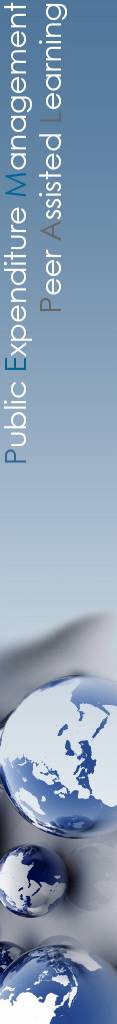 КООРДИНАЦИОННАЯ СТРУКТУРА ОБР И  ОТВЕТСТВЕННЫЕ ЗА ПРИНЯТИЕ РЕШЕНИЙ НА КЛЮЧЕВЫХ ЭТАПАХ ОБР
Из 10 стран PEMPAL, которые сообщили о том, что проводили ОБР, только Румыния сообщает о создании отдельного подразделения, ответственного за проведение ОБР; остальные страны (кроме Белоруссии и Таджикистана (где обзоры полностью проводились международными организациями) имеют рабочие группы по проведению ОБР (6 из 10), а также координационную группу. 

В странах PEMPAL растет роль кабинетов и министров на ключевых этапах.
Кабинет
Министр финансов совместно с прочими министрами
Министр финансов
Координационный совет
Президент / Аппарат ПМ
Подразделение по ОБР
7
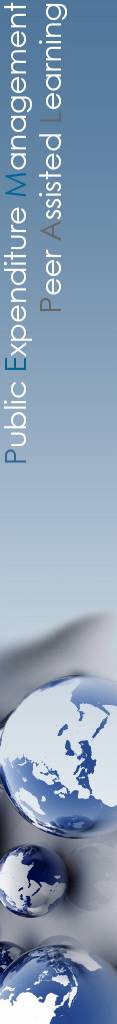 ОСНОВНЫЕ СЛОЖНОСТИПРИ ПРОВЕДЕНИИ ОБР
Основные сложности в странах PEMPAL на ранних этапах проведения ОБР связаны с техническими и методологическими аспектами, а также с политической и институциональной поддержкой.
Недостаток внимания проведению ОБР
Количественное выражение и увязка с бюджетным процессом
Недостаток базы (например, ясной нормативной 
или методологической базы)
Недостаток возможностей (например, доступного персонала)
Нехватка времени (например, сжатые сроки для проведения)
Недостаточность политической поддержки
(со стороны исполнительных органов)
Недостаточная заинтересованность участвующих структур
Недостаток средств (например, технической экспертизы)
Низкое качество данных/информации об эффективности
Недостаток данных/информации об эффективности
Недостаточное сотрудничество со стороны структур, в отношении которых проводится ОБР
Недостаточное руководство /
недостаток надлежащих руководящих принципов
Отсутствие ИКТ
Отсутствие поддержки
(со стороны высшего руководства государственных органов)
Махинации
8
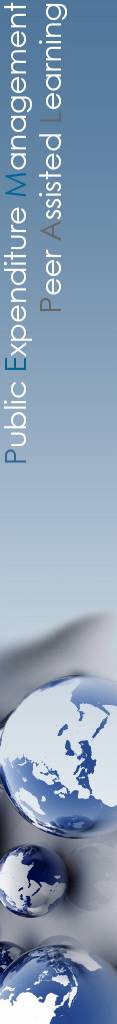 УЧЕТ РЕЗУЛЬТАТОВ ОБРВ БЮДЖЕТНОМ ПРОЦЕССЕ
Связь с бюджетными процессом является преимущественно косвенной и присутствует не во всех ОБР в одной и той же стране.
9
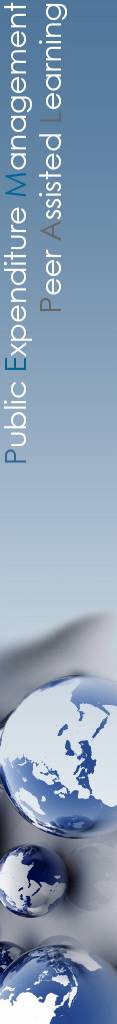 ВОЗДЕЙСТВИЕ COVID-19 НА ОБР
По мнению большинства стран PEMPAL, наиболее важными станут цели ОБР, связанные с повышением результативности и пересмотром приоритетных направлений расходов.
Контроль уровня общих затрат / экономии
Увязка расходов с приоритетами правительства
Повышение результативности программ и стратегий
 увеличение  отсутствие изменений  уменьшение
Представители 16 из 17 стран PEMPAL, участвовавших в исследовании, считают, что в результате кризиса, вызванного Covid-19ОБР, вероятно, станут более важными.
10
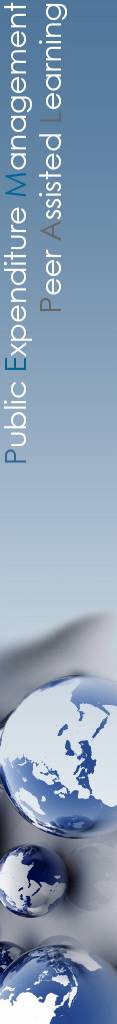 ПОСЛЕДУЮЩИЕ ШАГИ
РГПЦБ представит некоторые основные данные, полученные по итогам обследования стран PEMPAL по тематике ОБР, на заседании сети РБВ ОЭСР ЦВЮВЕ, которое должно состояться в июне 2021 г. 
После публикации массива данных по ОЭСР в начале 2022 финансового года будет подготовлен ПЗ «Tенденции в практике проведения обзоров бюджетных расходов в странах-участницах PEMPAL в сравнении с тенденциями в странах ОЭСР».
         План ПЗ:
Цели, методология и ограничения ПЗ 
Общая информация и статус ОБР (количество ОБР из расчета на страну, размер, объем и виды / сферы рассматриваемых расходов)
Нормативная и методологическая база для ОБР  
Процессы и роли при разработке, проведении, реализации и мониторинге 
Ожидаемые и достигнутые результаты ОБР и их использование
Сложности и планы
Влияние COVID-19 на ОБР
Выводы (основные тенденции и ключевые вопросы)
	Приложение: Ссылки на общедоступные материалы по ОБР, которыми поделились страны PEMPAL 

Обратите внимание на то, что материалы стран по ОБР, которыми страны решили поделиться, будут храниться на OneDrive, который будет доступен лишь членам БС. Сокращенный массив данных с ответами стран, предоставленными в рамках исследования ОБР PEMPAL, будет также храниться на OneDrive.

Основной текст ПЗ ограничен объемом в 10-15 страниц. 
Во всех разделах тенденции сравниваются с данными за 2018 г. для стран PEMPAL, которые (при их наличии) были включены в исследование. Также проводится их сравнение с текущими тенденциями / подходами в странах ОЭСР (если они сопоставимы).
11
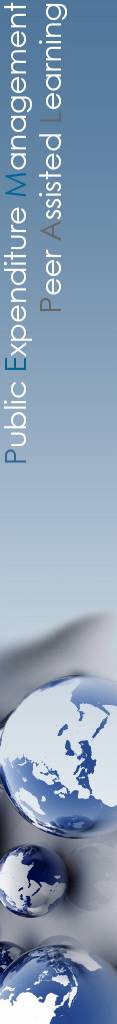 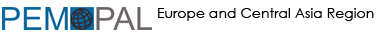 Спасибо за внимание!
Вопросы и замечания приветствуются.

Все материалы, касающиеся мероприятий PEMPAL, доступны на английском, русском и боснийско-хорватско-сербском (БХС) языках на веб-сайте по адресу: www.pempal.org
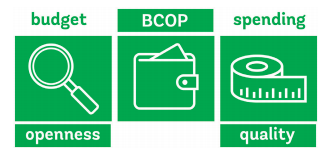 12